DİKKAT GELİŞTİRME ÇALIŞMALARI
GAZİEMİR
 REHBERLİK VE ARAŞTIRMA MERKEZİ
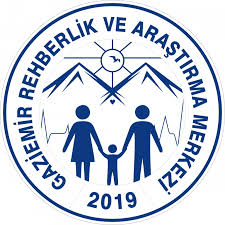 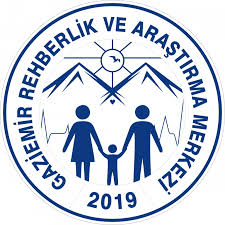 Dikkat nedir?
Dikkat, ilgili uyarıcıları seçebilme ve onlara yoğunlaşabilme kabiliyetidir. Bu bilişsel beceri çok önemlidir ve gündelik yaşantımızın vazgeçilmez bir parçasıdır.
Dikkat Türleri ve Alt Süreçleri
Dikkat, gündelik eylemlerimizin neredeyse tamamında kullandığımız karmaşık bir süreçtir. Bilim insanları ve araştırmacılar uzun süreli çalışmalar sonucunda dikkatin tek bir süreçten oluşmadığını, bir grup alt süreçten meydana geldiğini ortaya koymuştur.
Dikkat Türleri
Dikkatin alt süreçlerinin en çok kabul gören modeli Sohlberg ve Mateer'in (1987, 1989) deneysel nöropsikolojinin klinik vakalarına dayalı hiyerarşik modelidir. Bu modele göre dikkat şu bölümlere ayrılabilir:
Dikkat Türleri
Uyarılma: Yorgun ya da enerjik olduğumuzdaki aktivasyon seviyemiz ve uyanıklık seviyemizle ilgilidir.
Odaklanmış Dikkat: Dikkatimizi bir uyarıcıya odaklama kabiliyetimizle alakalıdır.
Dikkat Türleri
Sürdürülen Dikkat: Bir uyarıcı ya da eylemle uzun süre ilgilenebilme kabiliyetidir.
Seçici Dikkat: Belli bir uyarıcı ya da eylemle dikkati dağıtan başka bir uyarıcı olduğu halde ilgilenebilme kabiliyetidir.
Dikkat Türleri
Değişen Dikkat: Dikkat odağını iki ya da daha fazla uyaran arasında değiştirebilme kabiliyeti.
Bölünmüş dikkat: Aynı anda farklı uyaran ya da eylemlerle ilgilenebilme kabiliyeti.
Konsantrasyon nedir?
Bir konuya zihinsel olarak belli bir süre odaklanabilme ve yoğunlaşmış dikkat halidir.
Konsantrasyon süresi, kişiden kişiye değişebildiği gibi; aynı kişide konu ve yapılan işe göre de değişiklik gösterebilir. Genellikle sevdiğiniz, merak ettiğiniz, önemsediğiniz ve yapabildiğiniz işlere daha uzun süre odaklanabilirsiniz.


Derin konsantrasyon, dikkati hiçbir şey üzerine yöneltmeden, zihni bu sabit dikkat halinde tutmaktan ibarettir.
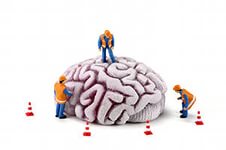 Bir iş yaparken, çalışılan konuya ya da yapılan işe dikkatini verememe hemen hemen her insanın yaşadığı temel sorunlardan biridir.
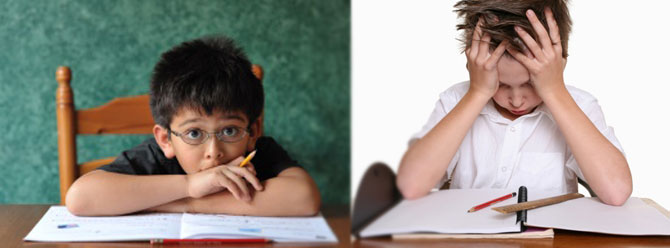 Dikkat, diğer bilişsel becerilerimizin doğru çalışması için gereklidir, işte bu yüzden dikkat süreçlerinde oluşacak bir bozulma herhangi bir gündelik aktivitenin yapılmasını zorlaştırabilir.
Dikkatimizi toplayamama sonucunda bazı sorunlarla karşılaşabiliriz.
Derslere veya yaptığımız işe odaklanamama, 
Anlatılanları dinlerken bir anda başka başka hayallere dalma,
Bir işle meşgulken dış uyarıcılardan (önemsiz bir ses veya hareket) kolay etkilenme, ilgiyi o yöne kaydırma,
İlginin başka bir yöne kayması ile asıl konuyu kaçırma,
Eşyaları koyduğunuz yeri unutarak kaybetme,
Detayları gözden kaçırıp basit hatalar yapma,
Konuşurken konuyu toparlayamama,

Ödev, iş ve benzeri konsantrasyon gerektiren etkinliklerden uzaklaşma isteği
Dikkat dahil tüm bilişsel beceriler çalıştırılabilir ve geliştirilebilir. 

Dikkati konu üzerinde toplama bir alışkanlık işi olduğuna göre, bu alışkanlığı kazanabilmek için izlenecek belirli yollar vardır.
Çalışma Amacını Belirlemek: Yapılan işin amacını bilmek, kişinin bu işi benimseyip, ona sahip çıkmasına ve iş için kendisini güdülemesine yardımcı olur.
Gerekli Koşulları Oluşturmak: Neyi, ne zaman, nerede ve nasıl çalışacağını bilmeyen bir kişinin, yapacağı çalışma için, gerekli olan dikkati gösterebileceğini söylemek olanaksızdır. 
Konuya Merak Duymak: Dikkati toplamayı sağlayan itici güçtür. Bir şey ancak merak edildiği oranda öğrenilir.
Çalışma Ortamını Düzenlemek: Çalışma ortamında dikkati toplamayı zorlaştıran fiziksel koşullar çalışma için uygun duruma getirildiğinde, dikkat, konuya daha kolaylıkla toplanabilmektedir. Öğrenme için en uygun fiziksel koşulları yaratmaya çalışmak, dikkatin toplanabilmesi için bir gerekliliktir.
Planlı Çalışmak: Dikkatin konuya toplanmasına yardımcı olan bir alışkanlıktır. Planlı çalışma yoluyla kendinizi  konuya  daha kolay verebilirsiniz ve dikkatinizin hemen dağılmasını da önleyerek çalışmada etkililik süresini arttırabilirsiniz.
Hedef Belirlemek: Hedef doğrultusundaki bu tür bir çalışma kararlılığı, dikkati toplamada itici güç olacaktır. 

Kendine Güvenmek: İnsanın yaptığı çalışmaya kendini vermesi, her şeyden önce o işin üstesinden geleceği konusunda kendine güvenmesini gerektirir.

Düzenli beslenme, ruhsal ve fiziksel olarak sağlıklı olma hali, dinlenmiş bir zihin ve beden de dikkatimizi toplamamızda yardımcı olacaktır.
Nasıl ki kullandıkça vücudumuzun kas sistemi gelişiyorsa zihinsel becerilerin kullanılmasıyla beyin faaliyetlerinde de gelişmeler görülecektir. Çocuklarda dikkatin ve zihinsel becerilerin gelişmesi için egzersizlere ihtiyaç vardır.
Çocukların yaşlarına uygun olarak; görsel hafızayı, sözel becerileri, dikkati sürdürebilme ve geliştirebilme, yargılama ve problem çözme becerilerini geliştirmeye katkı sağlayacak bazı çalışmalar yapılabilir.
ZİHİNSEL DİKKAT VE PSİKOMOTOR BECERİLERİ GELİŞTİRİCİ OYUNLAR:
Satranç, Dama. Su Doku, Solo Test: Bu tür oyunlar zihinsel süreçlerin gelişimine önemli katkılar sağlar; beyni dinç ve sağlıklı kılar, zihni dinlendirir, üretici düşünceyi geliştirir.
ZİHİNSEL DİKKAT VE PSİKOMOTOR BECERİLERİ GELİŞTİRİCİ OYUNLAR:
Bilardo, Bowling, Dart, Misket, Beş Taş, Masa ve Kort Tenisi: Bu oyunlar, çocuğun vücut koordinasyonunun gelişmesine katkı sağlar. Bu oyunlar, çocukların nesne, araç-gereç kullanımını, ince motor, kaba motor ve el-göz koordinasyonunu geliştirmede yararlıdır. Geometrik algılama, açı belirleme, hız, mesafe hesaplama ile ilgilidir.
ZİHİNSEL DİKKAT VE PSİKOMOTOR BECERİLERİ GELİŞTİRİCİ OYUNLAR:
Sek Sek(Çizgi Oyunu): Çocuğun bedenini kontrol edebilmesini, bedenini istediği gibi kullanabilmeyi öğrenmesini ve kaba motor gelişimini sağlar.
ZİHİNSEL DİKKAT VE PSİKOMOTOR BECERİLERİ GELİŞTİRİCİ OYUNLAR:
Tangram, Yapboz, Lego: Görsel, uzamsal yeteneğin gelişmesini ve ince kas gelişimini sağlar. Bir nesneyi farklı amaçlar doğrultusunda kullanabilmeyi sağlayarak, görsel ve uzamsal dikkati, geometrik algılama yeteneğini ve parça-bütün algısını geliştirir. Tümevarım ve tümdengelim metodunu öğretir.
ZİHİNSEL DİKKAT VE PSİKOMOTOR BECERİLERİ GELİŞTİRİCİ OYUNLAR:
Uçurtma: Çocuk, uçurtma ile geniş bir alanı dikkatli bir şekilde kullanabilmeyi, çevreye uygun davranabilmeyi öğrenir. Uçurtma uçurmak çocuğun ince motor, kaba motor ve el-göz koordinasyonunun gelişimine katkıda bulunur. Çocuğun kendi uçurtmasını kendisinin yapması oldukça yararlıdır. Böylelikle çocukta el becerileri ve üreticilik yeteneği gelişir.
ZİHİNSEL DİKKAT VE PSİKOMOTOR BECERİLERİ GELİŞTİRİCİ OYUNLAR:
Balonla oynama: Şişirilmiş balonu birbirine atarak yere düşürmemeye çalışırlar. Çocukta konsantrasyonu artıracaktır.
ZİHİNSEL DİKKAT VE PSİKOMOTOR BECERİLERİ GELİŞTİRİCİ OYUNLAR:
Balonla oynama: Şişirilmiş balonu birbirine atarak yere düşürmemeye çalışırlar. Çocukta konsantrasyonu artıracaktır.
GÖRSEL DİKKAT İLE İLGİLİ OYUNLAR:
Dikkat Kitapları: Çocuğun öğrenme becerisi ve dikkatini geliştirmek için hazırlanan kitaplardır. Bu kitaplar çocuğun yaşına ve gelişim seviyesine göre seçilmelidir. 
Labirent Oyunları: Kâğıt üzerine çizilmiş labirentin bir girişi ve birçok çıkışı vardır. Amaç girişten yolu takip ederek en az hata ile doğru çıkışı bulmaktır. Bu oyunun aşamalı olarak kolaydan zora doğru seviyeleri vardır.
GÖRSEL DİKKAT İLE İLGİLİ OYUNLAR:
Fark Bulma: Bu konuda daha önceden hazırlanmış çalışmalardan yararlanılabilir. Fark bulma egzersizleri, ayrıntıları çabuk fark etmeyi ve bulmayı, dikkati dar alanlarda iyi kullanabilmeyi sağlar. Birbirine benzeyen ama aralarında küçük farklılıklar bulunan iki resim gösterilir. Bunların arasındaki farkları çocuğun bulması istenir.
GÖRSEL DİKKAT İLE İLGİLİ OYUNLAR:
Kamuflaj Resimler: Büyük bir resim içerisine gizlenmiş birçok resimden oluşur. Gizlenen bu resimleri bulmak gerekir.
Harita Oyunları: Haritadan ülke, şehir, ilçe, kasaba, köy bulma ile ilgili oyunlardır. Oyunun hangi coğrafyada ve hangi özellikle ilgili oynanacağına karar verilir. Belirli bir süre içinde rakipler soruları cevapladıkça oyuna devam ederler.
GÖRSEL DİKKAT İLE İLGİLİ OYUNLAR:
Resim Kopya Çalışması: Bakarak bir nesnenin resmini kopya etmektir. Resmin aynısını yapmaya çalışmaktır. 

Resmi Hafızada Tutup Çizme Çalışması: Bir resmi, görüntü karesini, nesneyi, pozisyonu belirli bir süre gözlemledikten sonra ayrıntılı bir şekilde hafızadan çizmeye çalışmaktır.
GÖRSEL DİKKAT İLE İLGİLİ OYUNLAR:
Resmi Hatırlatma: Çocuğa bir dakika boyunca bir resim gösterilir. Daha sonra resim kapatılır ve o resimle ilgili sorular sorulur.
GÖRSEL DİKKAT İLE İLGİLİ OYUNLAR:
Ayrıntı Görme Oyunu: Bu oyunu oynamak için çocukla beraber çevrenin iyi görüldüğü bakış açısı geniş, yüksek bir yere veya tepeye çıkmak gerekir. Oyun evde oynanacaksa cama veya balkona çıkmak yeterlidir. Baktığınız yerden çocuğa, Ben bir minare görüyorum. Sen de görüyor musun? Benim gördüğüm yeşil arabayı sen de görüyor musun? gibi sorular sorulur. Çocuktan bu soruların cevabını bulması istenir. Çocuk bulamazsa ipucu verilir. Sonra soru sırası çocuğa geçer. Çocuk da sorar ve oyun bu şekilde devam eder.
GÖRSEL DİKKAT İLE İLGİLİ OYUNLAR:
Adres Öğrenebilme, Gidilen Yolu Öğrenme Oyunu: Araba ile ailece bir yere giderken, çocuğunuz gideceğiniz yerin yolunun bilmiyorsa bu oyunu oynayabilirsiniz. Yola çıkarken; Haydi bakalım seninle bir oyun oynayacağız; bu oyun yol bulma oyunudur. Giderken dikkat et ve yolu öğrenmeye çalış. Bakalım dönüşte yolu sen bulup, tarif edebilecek misin? denir. Yolun etrafındaki binaların, nesnelerin giderken ki görünüşü ile dönüşteki görünüşü farklıdır. O yüzden başta bunu çocuğa belirtmek gerekir.
İŞİTSEL DİKKAT VE HAFIZA OYUNLARI:
Hikâye, Fıkra, Masal: Çocuk okumayı biliyorsa kendisi, bilmiyorsa ebeveynleri çocuğa hikâye, masal veya fıkra okuyabilir. Bu aktivitede çocuktan, dinlediğini aklında tutması ve aklında tuttuğu hikâyeyi karşısındakine anlatması istenir. Çocuğa kısa bir okuma parçası verilir. Beş dakika okuduktan sonra okuduğu yerleri anlatması istenir. Bu oyun aynı zamanda çocuğun kısa süreli hafızasını geliştirir.
İŞİTSEL DİKKAT VE HAFIZA OYUNLARI:
Güzel Sözler, Vecizeler, Atasözleri, Deyimler: Dikkat çalışmasında kullanmak için güzel sözler, vecizeler, atasözleri ve deyimler hazırlanmalıdır. Hazırlanan sözlerin başarıyı ve motivasyonu artırıcı sözlerden seçilmesi daha yararlı olur. Çocuğa hazırlanan sözleri aklında tutması için tekrar etmesi söylenir. Sonra çocuktan yine tekrar etmesi istenir. İlk başta kısa ve kolay sözlerle başlanmalıdır.
İŞİTSEL DİKKAT VE HAFIZA OYUNLARI:
Tekerlemeler: İşitsel dikkat çalışmak amacıyla önceden tekerlemeler belirlenir ve hazırlanır. Tekerlemeyi bir kişi çocuğa okur veya söyler, çocuk da bu tekerlemeleri doğru tekrar etmeye çalışır. Çalışmaya önce kısa ve kolay tekerlemelerden başlanır.
İŞİTSEL DİKKAT VE HAFIZA OYUNLARI:
Telefon Numarası: Ailedeki kişilerin, akrabaların numaraları veya başka telefon numaraları çocuğa söylenir ve çocuktan bu numaraları hafızasında tutarak tekrar etmesi istenir. Çocuğa karışık rakamlar söylenir ve yine tekrar etmesi istenir.
İŞİTSEL DİKKAT VE HAFIZA OYUNLARI:
Hafıza Kartları: Hafıza jimnastiği yapmak için kartlar hazırlanır. Bu kartlarda kelimeler yazılıdır. Kartlardaki kelimeler çocuğa okunur ya da çocuk kelimeleri karttan okur. Kelimeler okunduktan sonra kartlar kapatılır. Çocuktan bu kelimeleri kartlara bakmadan hafızasından tekrar etmesi ya da bir kâğıda yazması istenir.
İŞİTSEL DİKKAT VE HAFIZA OYUNLARI:
Garson Oyunu:

İki, üç, dört ya da daha fazla kişinin garsona ve terziye sipariş ettiği yemekleri akılda tutmaya çalışmaktır.
İŞİTSEL DİKKAT VE HAFIZA OYUNLARI:
İsim, Bitki, Hayvan Oyunu: Oynanması kolaydır. Materyal kullanmadan her ortamda oynanabilir. Bu oyunun birçok şekli vardır. Oyunun kuralları başta belirlenir ve sınırları çizilir. Hızlı ve doğru düşünebilmeyi geliştirir.
İŞİTSEL DİKKAT VE HAFIZA OYUNLARI:
Son Harften Kelime Bulma: Söylenen her kelimenin son harfini kullanarak yeni bir kelime söylenir. Bu şekilde oyun devam eder.
İŞİTSEL DİKKAT VE HAFIZA OYUNLARI:
Kelime merdiveni: Bir konu başlığı seçilir. 
Ör: Orman. 1. Kişi konu ile ilgili bir kelime söyler. ( ağaç ) 2. Kişi önce aynı kelimeyi sonra kendi ekleyeceği kelimeyi söyler ( ağaç- yeşil) Sırası gelen, her defasında söylenmiş olan sözcükleri söyleyip yani sözcüğü ekler. Oyun böyle devam eder.
İŞİTSEL DİKKAT VE HAFIZA OYUNLARI:
Dokunsal Oyunlar: Çocuğa gözleri kapalı bir şekilde, eli, kolu, ayağı, omuz vb. organları ile nesneleri, dokunarak tanıması çalışmasıdır. Bunlar, kıyafet, meyve, sebze gibi her türlü nesne olabilir. Bu da çocukta dokunsal algıyı geliştirir.
İŞİTSEL DİKKAT VE HAFIZA OYUNLARI:
Koku ile İlgili Oyunlar: Çocuğun gözü kapatılır. Yemekleri, baharatları, parfümleri, meyveleri, çiçekleri, nesneleri koklayarak tanıyabilme ile ilgili oyunlardır.
İŞİTSEL DİKKAT VE HAFIZA OYUNLARI:
Tat Alma il İlgili Oyunlar: Çocuğun gözleri kapatılır. Çocuğa gözleri kapalı bir şekilde yemekler, meyveler, tatlılar, kuruyemişler, pastalar tattırılır. Çocuktan besinleri görmeden tadarak tanıması istenir.
KAYNAKÇA:
www.cognifit.com
www.mehmetsukriyesertilkokulu.meb.k12.tr
www.mentalup.net
www.rehberlikservis.blogspot.com
www.rehberlikservisim.com
www.sahinbey.meb.k12.tr
TEŞEKKÜRLER…